The Power of Creativity and Innovation
Exploring the Connection and Techniques of Entrepreneurial Success
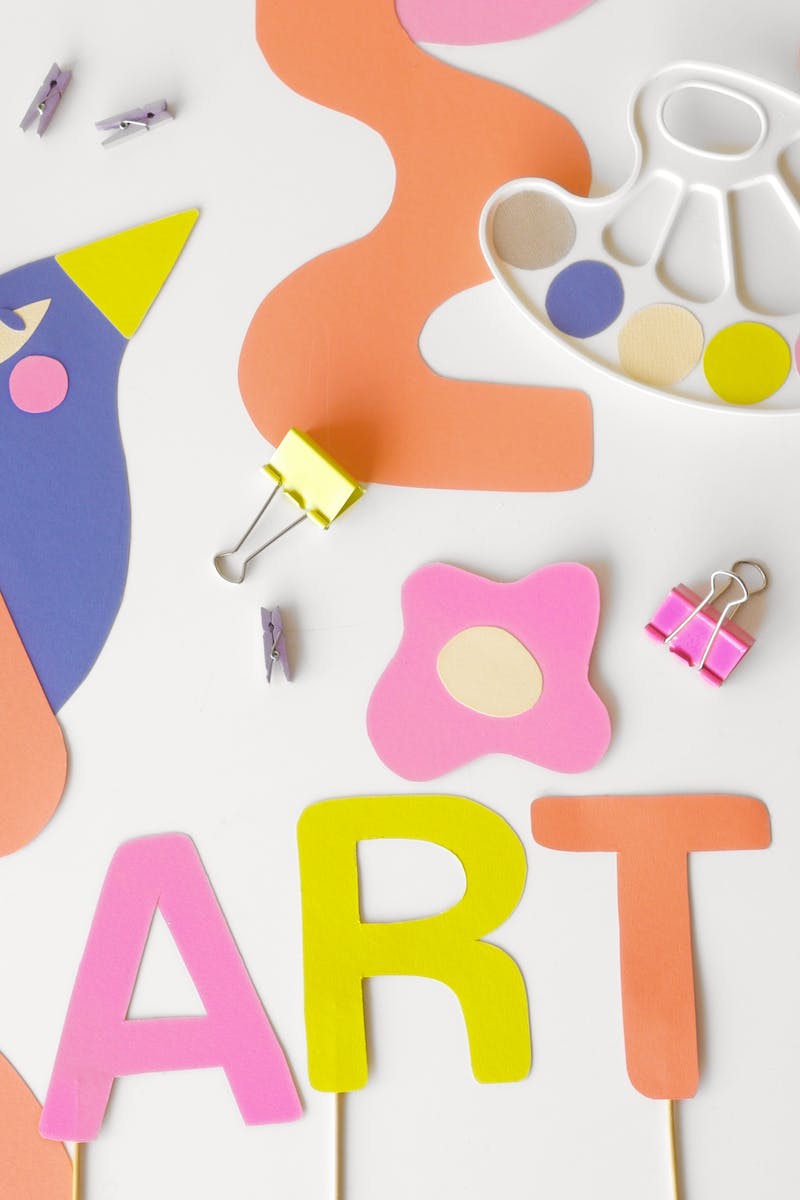 Introduction
• Welcome to Fundamentals of Concentration Costs
• Dr Tara, your guide to creativity and innovation
• What is creativity and innovation?
• Creativity: Developing new ideas and perspectives
• Innovation: Applying creative solutions to problems
• Entrepreneur creativity leads to innovation
Photo by Pexels
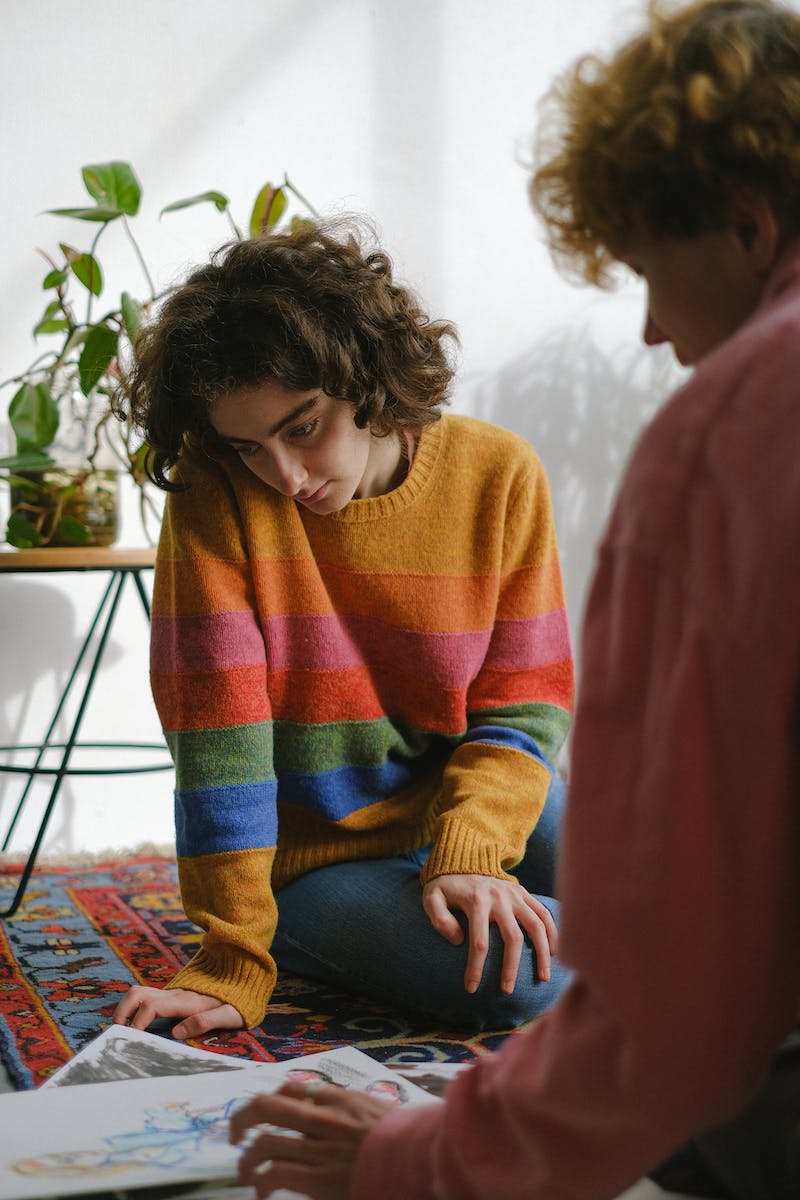 Creative Thinking Process
• Knowledge accumulation: Gathering facts and materials
• Incubation stage: Unconscious problem-solving
• Ideas: The Eureka moment
• Evaluation and implementation: Validating the solution
• Iterative process if solution is not valid
Photo by Pexels
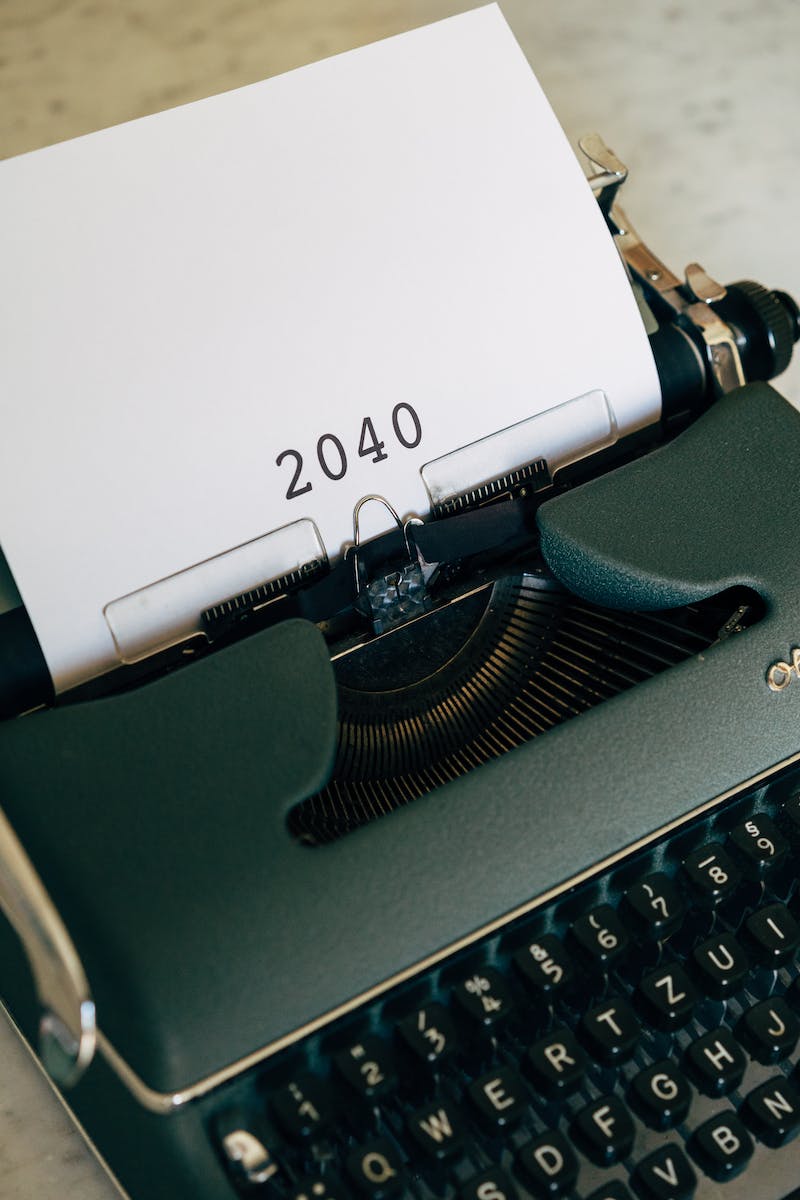 Techniques of Generating Ideas
• Force analogy: Seeing problems from a different perspective
• Nominal group: Individual idea generation
• Six thinking hats: Viewing problems from different angles
• Green hat: Developing creative solutions
• Yellow hat: Positive and optimistic viewpoint
• White hat: Objective focus on available data
• Black hat: Critical analysis and cautious perspective
• Right hat: Intuition, gut reaction, and emotion
• Blue hat: Process control and meeting facilitation
Photo by Pexels
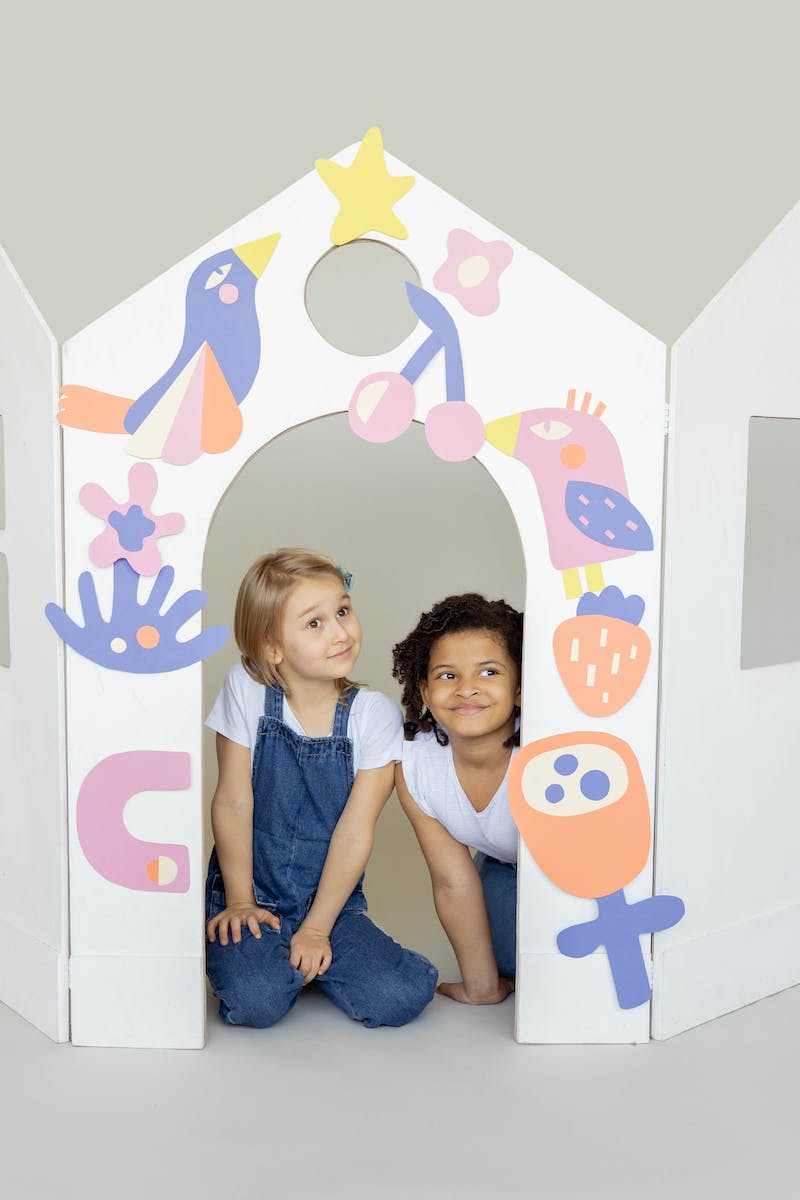 Conclusion
• Creativity and innovation are essential for entrepreneurial success
• Embrace creativity to thrive in competitive markets
• Continuous improvement and validation of solutions
• Utilize various idea generation techniques
• Develop a holistic view by considering different perspectives
Photo by Pexels